Central Lancashire ICP
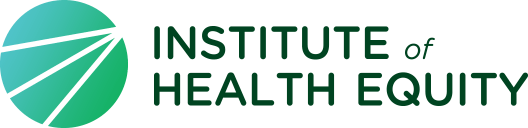 Life expectancy is falling and falling faster in most deprived areasLife expectancy at birth by area deprivation deciles and sex, England, 2019-20
0.95 years
1.9 years
Source: ONS
2
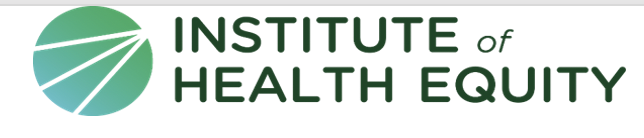 Men in South Ribble live 3 years longer than men in Preston, for women - also 3 years Life expectancy, 2017-2019
3
Source: ONS
On average, men in Pennine live 9 years longer than men in Chorley North EastLife expectancy 2015-19, Chorley, Male
Source: PHE
*data not available
4
On average, women in Euxton North live 11 years longer than women in Clayton-le-Woods NorthLife expectancy 2015-19, Chorley, Female
Source: PHE
*data not available
5
On average, men in Preston Rural North live 9 years longer than men in the St Matthew’sLife expectancy 2015-19, Preston, Male
Source: PHE
*data not available
6
On average, women in Greyfriars live 9 years longer than women in St Matthew’sLife expectancy 2015-19, Preston, Female
Source: PHE
*data not available
7
On average, men in Buckshaw & Worden live 11 years longer than men in Seven StarsLife expectancy 2015-19, South Ribble, Male
Source: PHE
8
On average, women in Coupe Green & Gregson Lance live 11 years longer than women in Bamber Bridge EastLife expectancy 2015-19, South Ribble, Female
Source: PHE
9
Within each area, there are more than five years difference in life expectancy between least and most deprived areasSocial gradient in life expectancy, 2017-2019
Source: DHSC fingertips
10
COVID-19
11
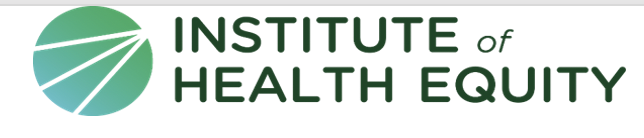 COVID-19 follows a similar trajectory to inequalities in mortality from other causes – the more deprived the area of residence, the greater the mortality from COVID-19. Age-standardised mortality rates from all causes, COVID-19 and other causes (per 100,000), by deprivation deciles in England
Female
Male
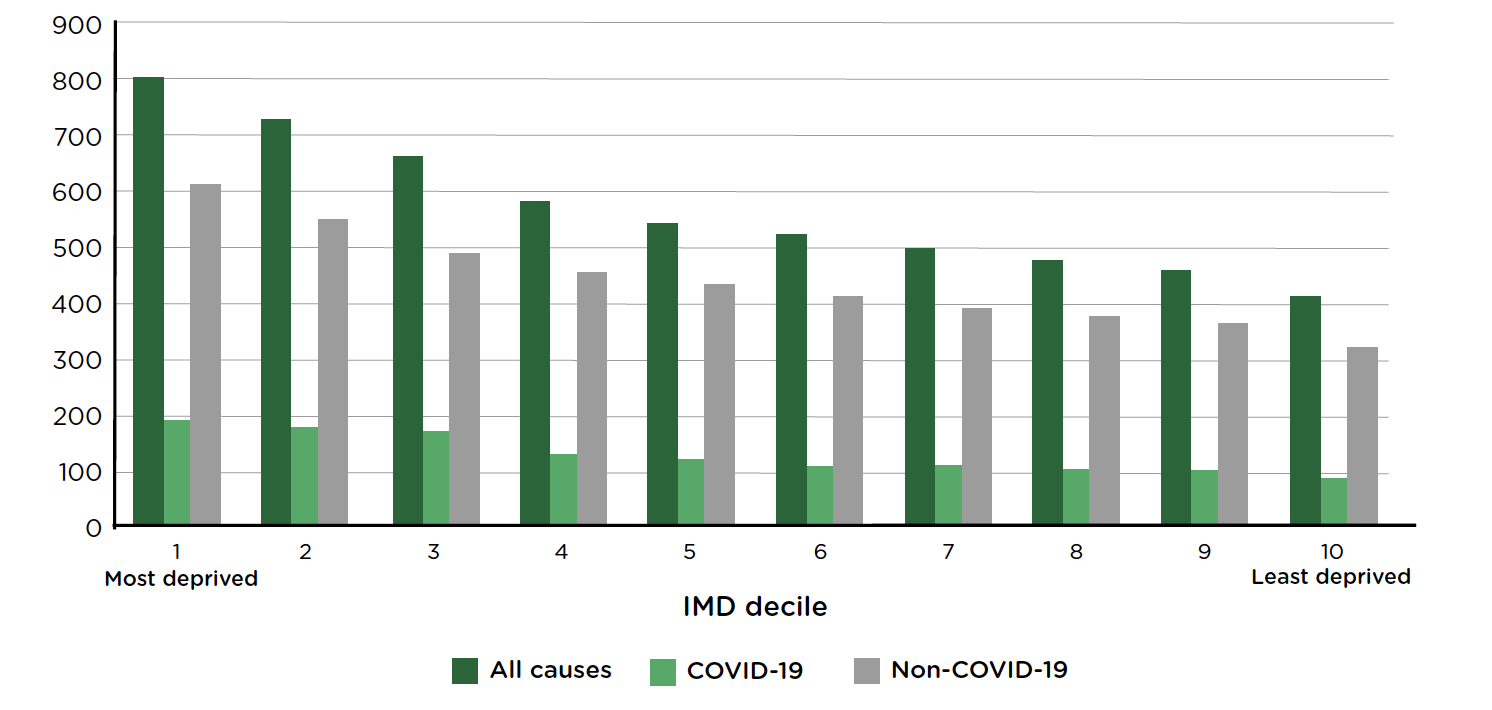 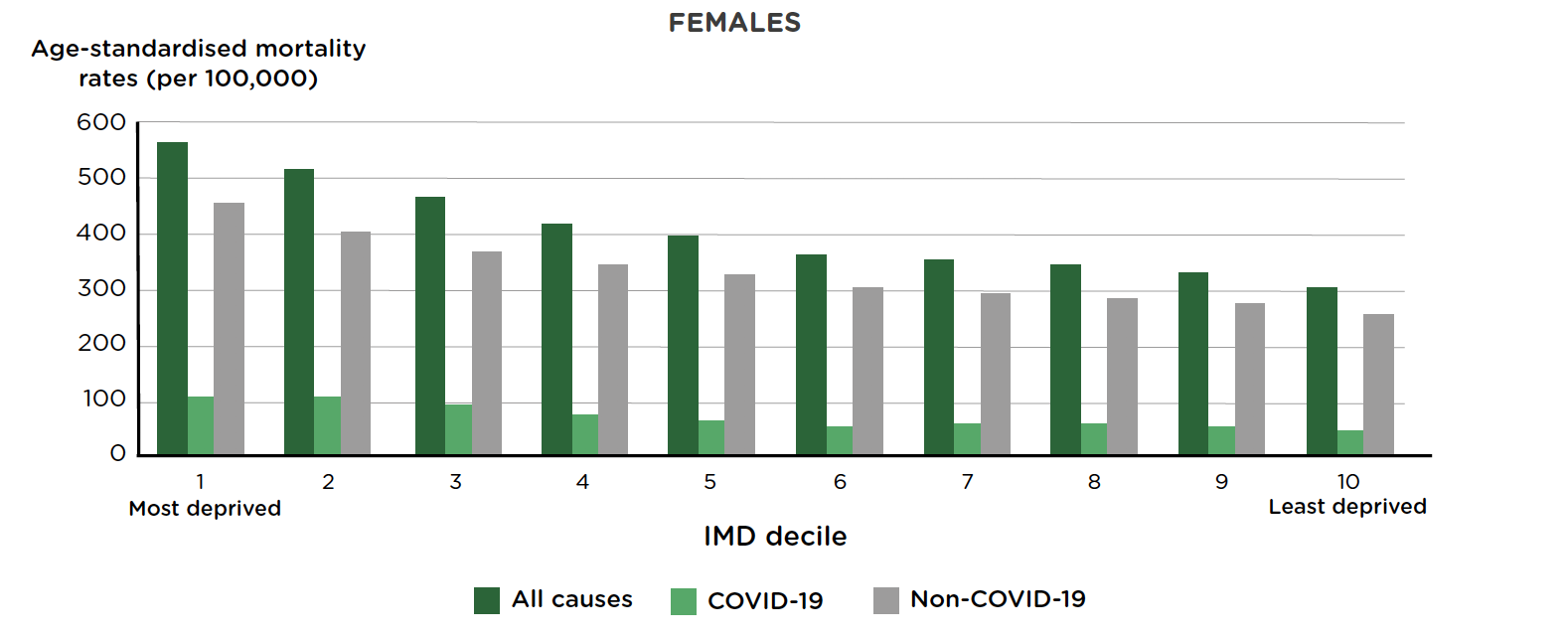 Source: ONS. Deaths involving COVID-19 by local area and socioeconomic deprivation, 2020
In the four most deprived deciles in Lancashire and South Cumbria COVID-19 mortality was greater than the England and Wales average and there are sharp inequalities in the RegionAge and sex standardised COVID-19 mortality ratios by IMD 2019 deciles of MSOAs* in Lancashire and South Cumbria, March 2020 to April 2021
13
Source: ONS
There is an association between deprivation and COVID-19 mortality, but severalareas have higher rates than expected for their deprivation (e.g. Blackburn, Preston)Age-adjusted COVID-19 mortality ratio of observed to expected deaths by level of deprivation, March 2020 to April 2021, neighbourhoods (MSOAs) in Lancashire and South Cumbria
14
Age-standardised mortality rates due to COVID-19 per 100,000 people, March 2020 to April 2021
Source: ONS
15
Health
16
Women in Cumbria live 11 years longer in good health compared to women in Blackpool, for men - 10 years Healthy Life expectancy, 2017-2019
Source: ONS
17
Mortality rate from causes considered preventable, (including cardiovascular, cancer, respiratory, liver diseases), 2016-18Directly Standardised Rate, per 100,000
Source: PHE
18
Physically in/active adults, 2019/20, percentage
Source: PHE
19
Preterm (24-36 weeks) births, 2017-2019, percentage
Source: PHE
20
Low birth weight of term babies, 2019, percentage
Source: PHE
21
Low birth weight of term babies, ward level, 2015-19 pooled percentage
Source: PHE
*Data not available
22
Low birth weight of term babies, ward level, 2015-19 pooled percentage
Source: PHE
23
Low birth weight of term babies, ward level, 2015-19 pooled percentage
Source: PHE
24
Smoking status at time of delivery, 2019/20, percentage
Source: PHE
25
Emergency hospital admissions for intentional self-harm, 2019/20, Directly standardised rate per 100,000
Source: PHE
26
The lower the ratio, the lower the likelihood someone is in hospital for intentional self-harmHospital stays for intentional self-harm, 2015/16 – 2019/20, Standardised emergency admission ratio
*data not available
Source: PHE
27
The lower the ratio, the lower the likelihood someone is in hospital for intentional self-harmHospital stays for intentional self-harm, 2015/16 – 2019/20, Standardised emergency admission ratio
Source: PHE
28
The lower the ratio, the lower the likelihood someone is in hospital for intentional self-harmHospital stays for intentional self-harm, 2015/16 – 2019/20, Standardised emergency admission ratio
Source: PHE
29
Suicide Rate, 2018-20, Directly standardised rate - per 100,000
Source: PHE
30
Estimated percentage of households that experience fuel poverty, 2018/19
Source: PHE
31
Estimated proportion of fuel poor households, LSOA 2018/19 – Chorley
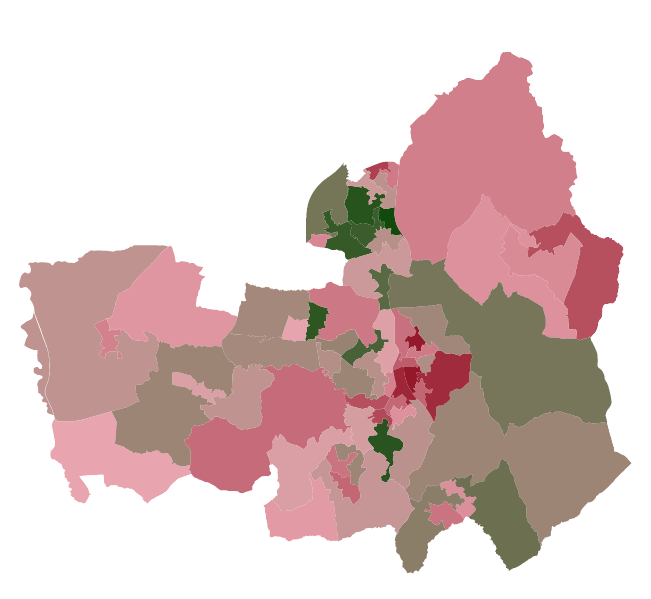 Dark red – highest proportion 
In circled area estimated 20% of households are fuel poor, 161 homes 

Dark green – lowest proportion – 3.8%
Source: Lancashire Insight
32
Estimated proportion of fuel poor households, LSOA 2018/19 – Preston
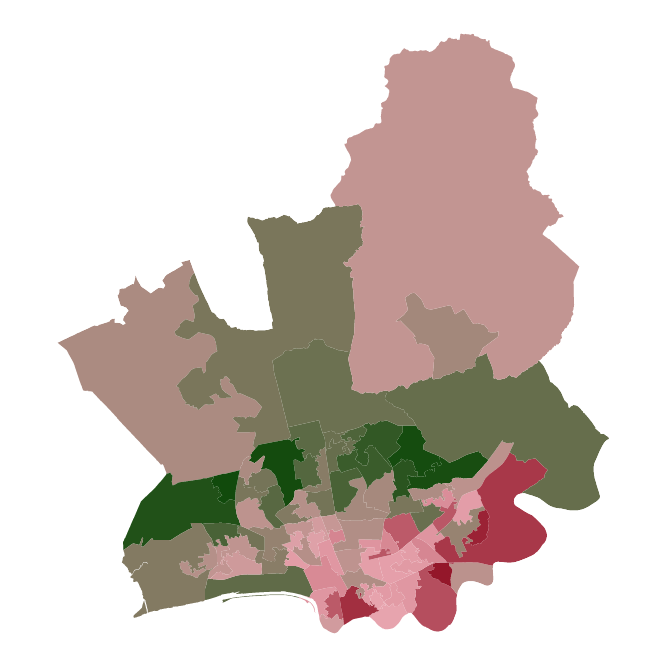 Dark red – highest proportion 
In circled area estimated 32% of households are fuel poor, 172 homes 

Dark green – lowest proportion – 3.6%
Source: Lancashire Insight
33
Estimated proportion of fuel poor households, LSOA 2018/19 – South Ribble
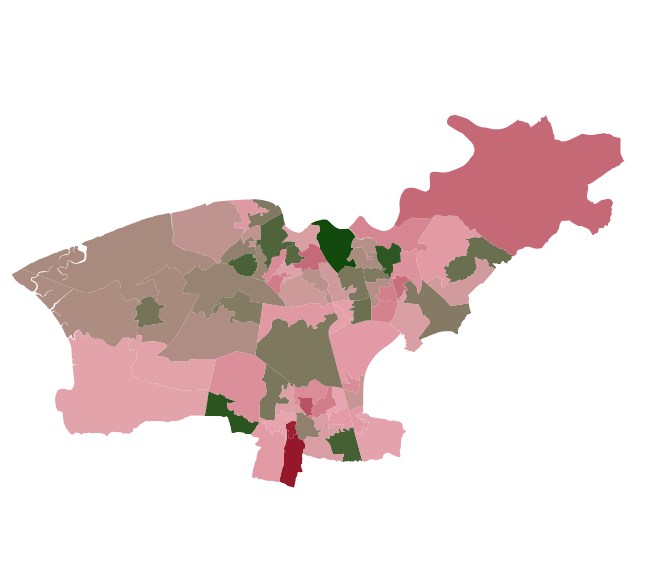 Dark red – highest proportion 
In circled area estimated 20.2% of households are fuel poor, 111 homes 

Dark green – lowest proportion – 3.6%
Source: Lancashire Insight
34
Hospital admissions caused by unintentional and deliberate injuries in children (aged 0-14 years), 2019/20, Crude rate per 10,000
Source: PHE
35
Hospital admissions caused by unintentional and deliberate injuries in children (aged 15-24 years), 2019/20, crude rate per 10,000
Source: PHE
36
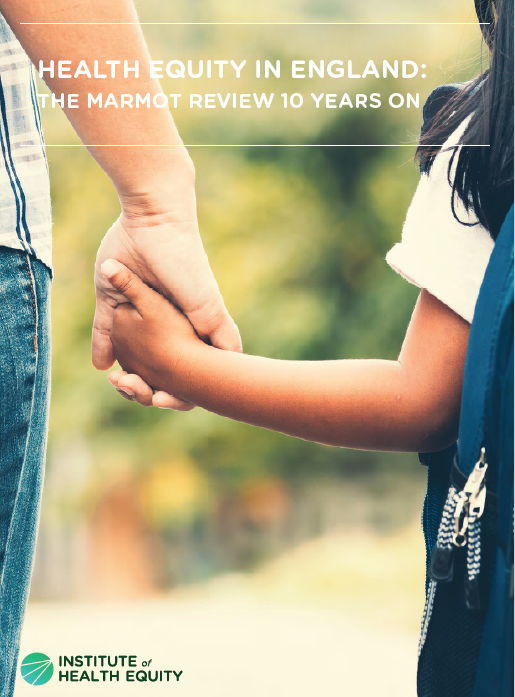 Social determinants of health
37
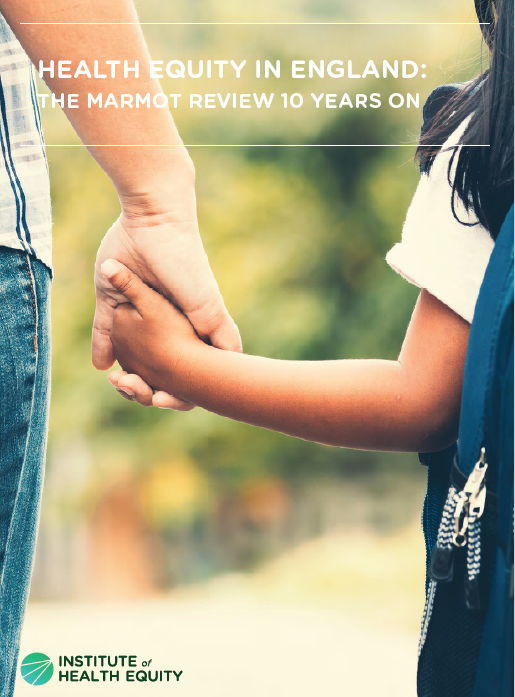 Give every child the best start in life
Enable all children, young people and adults to maximise their capabilities and have control over their lives 
Create fair employment and good work for all 
Ensure a healthy standard of living for all
Create and develop healthy and sustainable places and communities
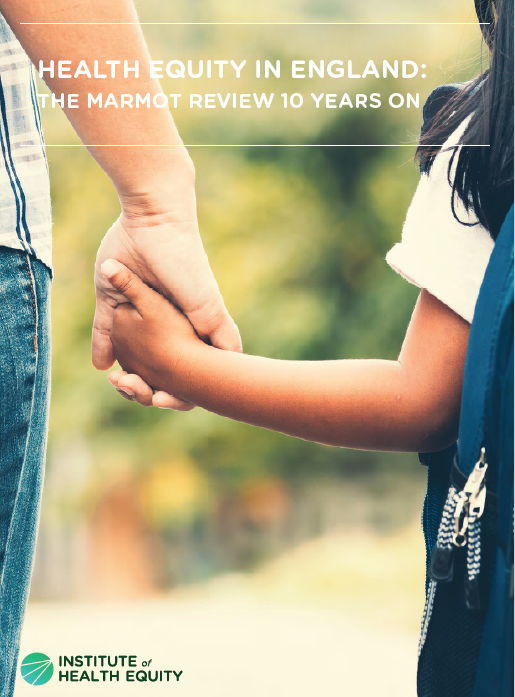 Give every child the best start in life
39
Infant Mortality Rate, 2017-19, Crude rate per 1000
Source: PHE
40
Percentage Uptake of Healthy Start Vouchers, 21/06/21 to 18/07/21
Uptake is calculated as a percentage of entitled beneficiaries over eligible beneficiaries.
Eligible beneficiaries are those who qualify to apply for Healthy Start (eg at least 10 weeks pregnant or have a child under four years old and the family gets: Income Support, or Income-based Jobseeker’s Allowance, or Income-related Employment and Support Allowance, or Child Tax Credit, or Universal Credit). 
Beneficiaries become entitled once their completed Healthy Start application form has been processed and approved by the Healthy Start Issuing Unit.
Source: NHS
41
School Readiness: percentage of children with free school meal status achieving a good level of development at the end of Reception, 2018/19, percentage
Source: PHE
42
Pupils reaching the expected standard in Key Stage 2 reading, writing and maths, 2018, percentage
Source: DfE
43
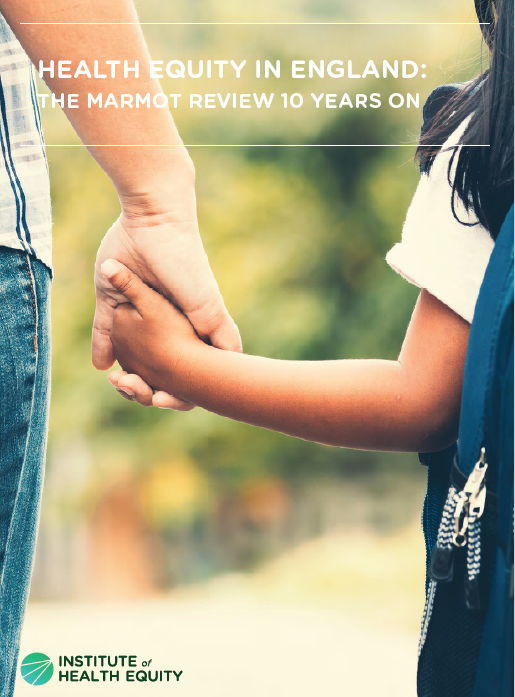 Enable all children, young people and adults to maximise their capabilities and have control over their lives
44
Pupils eligible for FSM in Chorley & South Ribble perform worse than the England average, lowest scores in Preston, Chorley & Preston pupils not eligible for FSM outperform the national averageAverage Attainment 8 Score per pupil, 2019/20, Free School Meal status
Source: DfE
45
Average Attainment 8 Score, 2019/20, Mean score
Source: DfE
46
Pupil Absence, 2018/19, percentage
Source: PHE
47
First time entrants to the youth justice system, 2019, Crude rate - per 100,000
Source: PHE
48
Under 18s conception rate/1,000, 2018, crude rate per 1000
Source: PHE
49
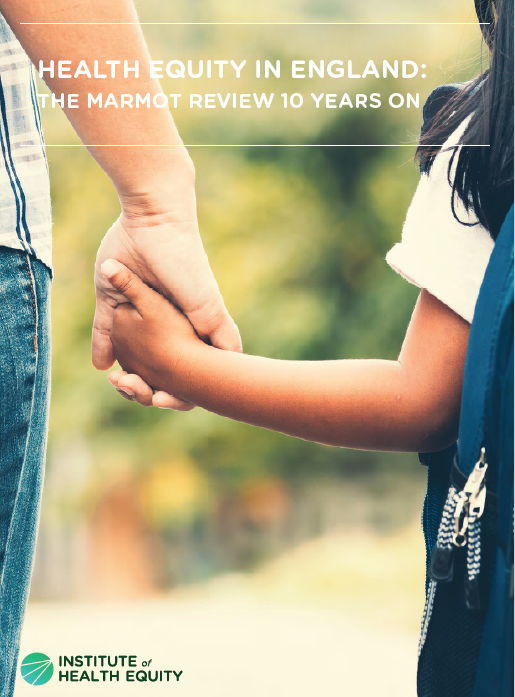 Create fair employment and good work for all
50
Unemployment Apr 2020-Mar 2021; % of the economically active  over-16 population (model based)
Source: ONS
51
Gap in the employment rate between those with a long-term health condition and the overall employment rate, 2019/20, percentage
Source: PHE
52
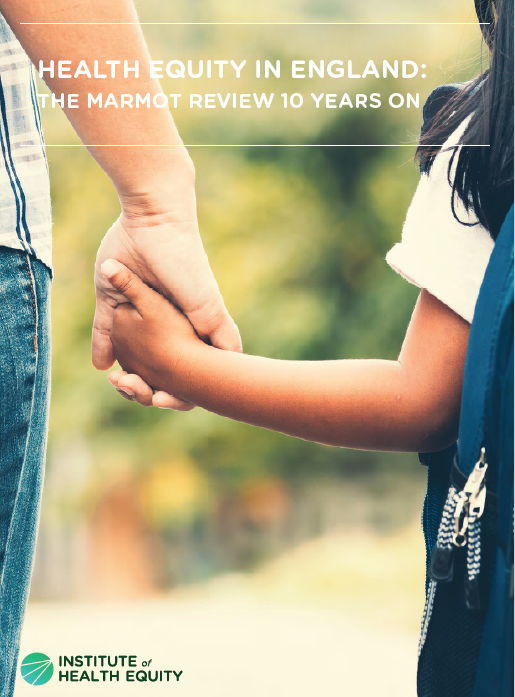 Ensure a healthy standard of living for all
53
One in five children live in absolute poverty in Preston, slightly more than one in ten children in South RIbble and Chorley (before housing costs)Children in absolute and relative low income families (under 16s) 2019/20, percentage
54
Source: PHE
The number of children living in poverty increases when housing costs are includedChildren living in poverty measured after housing costs, 2018/19, percentage
Source: HBAI
55
Older people in poverty: income deprivation affecting older people index, 2019, percentage
Source: PHE
56
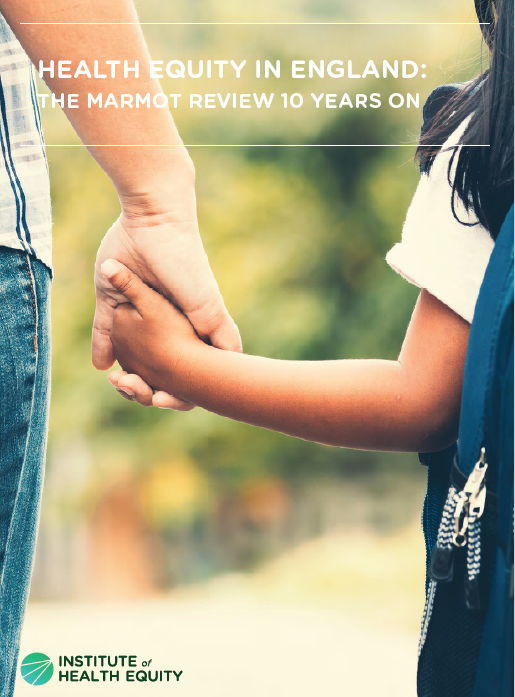 Create and develop healthy and sustainable places and communities
57
People who "often or always" felt lonely, Oct 2020 - Feb 2021, percentage
Source: ONS
58
Violence offences per 1,000 population, 2019/20
Source: PHE
59
There is no agreed definition of affordable housing, the most commonly used definition is in Annex 2 of the National Planning Policy Framework, used by local planning authorities. This definition incorporates social rent, as well as a range of intermediate rent and for-sale products but it has been criticised by e.g. the Affordable Housing Commission that “many” of these products “are clearly unaffordable to those on mid to lower incomes.”Total additional affordable dwellings, completions 2019/20
Source: Lancashire County Council
60
Households owed a duty under the Homelessness Reduction Act (16-24 years), 2019/20 - crude rate per 1,000
Source: PHE
61
Average distance to nearest Park, Public Garden, or Playing Field
Source: ONS
62
Adults using sustainable travel at least three days per week, 2018/19, percentage
Source: PHE
63
Central Lancashire ICP
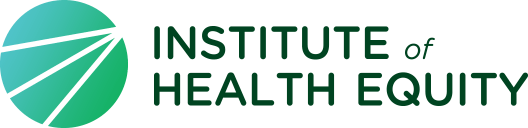